AI for Medicine
Lecture 5: 
AI Applications in Medicine – Part II

January 24, 2022
Mohammad Hammoud
Carnegie Mellon University in Qatar
Today…
Last Monday’s Session:
AI Applications in Medicine – Part I

Today’s Session:
AI Applications in Medicine – Part II

Announcement:
Assignment 1 is due tomorrow by midnight
Outline
Introduction
What is AI?
Administrivia
AI Applications in Medicine
Some Applications of AI in Medicine
Diagnosing diabetic eye disease using deep learning [1]
Detecting anemia from retinal fundus images using deep learning [2]
Predicting cardiovascular risk factors from retinal fundus photographs using deep learning [3]
Extracting symptoms and their status from clinical conversations using recurrent neural networks [4]
Performing differential diagnosis using probabilistic graphical models [5]
Predicting osteoarthritis using machine learning [6]
Predicting Cardiovascular Risk Factors from Retinal Fundus Photographs Using Deep Learning
Cardiovascular diseases remain the leading cause of death globally

The screening standard for cardiovascular disease risk requires a variety of parameters such as age, gender, smoking status, blood pressure, BMI, glucose, and cholesterol levels

Most cardiovascular risk calculators use some combination of these parameters to identify patients at risk of experiencing a major cardiovascular event or cardiac-related mortality within a pre-specified time period (e.g., 10 years)
Predicting Cardiovascular Risk Factors from Retinal Fundus Photographs Using Deep Learning
However, some of these parameters may be unavailable
E.g., A study from the Practice INNovation And CLinical Excellence (PINNACLE) electronic-health-record-based cardiovascular registry (a large US nationwide registry) showed that:
The data required to calculate the 10-year risk scores were available for less than 30% of the patients
This was largely due to missing cholesterol values (which is not surprising given that a fasting blood draw is required to obtain these data)
Predicting Cardiovascular Risk Factors from Retinal Fundus Photographs Using Deep Learning
Markers of cardiovascular disease, such as hypertensive retinopathy and cholesterol emboli, can often manifest in the eye

Besides, since blood vessels can be visualized from retinal fundus images, various features in the retina (e.g., vessel calibre, vascular fractal dimensions, etc.), may reflect the systemic health of the cardiovascular system as well as future risk

Caveat: The clinical utility of such features still requires further study
Predicting Cardiovascular Risk Factors from Retinal Fundus Photographs Using Deep Learning
Google trained Deep Learning models on retinal images from 284,335 patients and validated them on 2 datasets of 12,026 and 999 patients 
Results showed that cardiovascular risk factors such as age, gender, smoking status, and systolic blood pressure can be predicted better than the baseline

Moreover, one model was able to predict the onset of major adverse cardiovascular events (MACE) within five years
The model achieved an AUC of 0.70 from retinal fundus images alone, comparable to an AUC of 0.72 using the composite European SCORE risk calculator
Predicting Cardiovascular Risk Factors from Retinal Fundus Photographs Using Deep Learning
Age
Smoking
Original
Gender
HbA1c
BMI
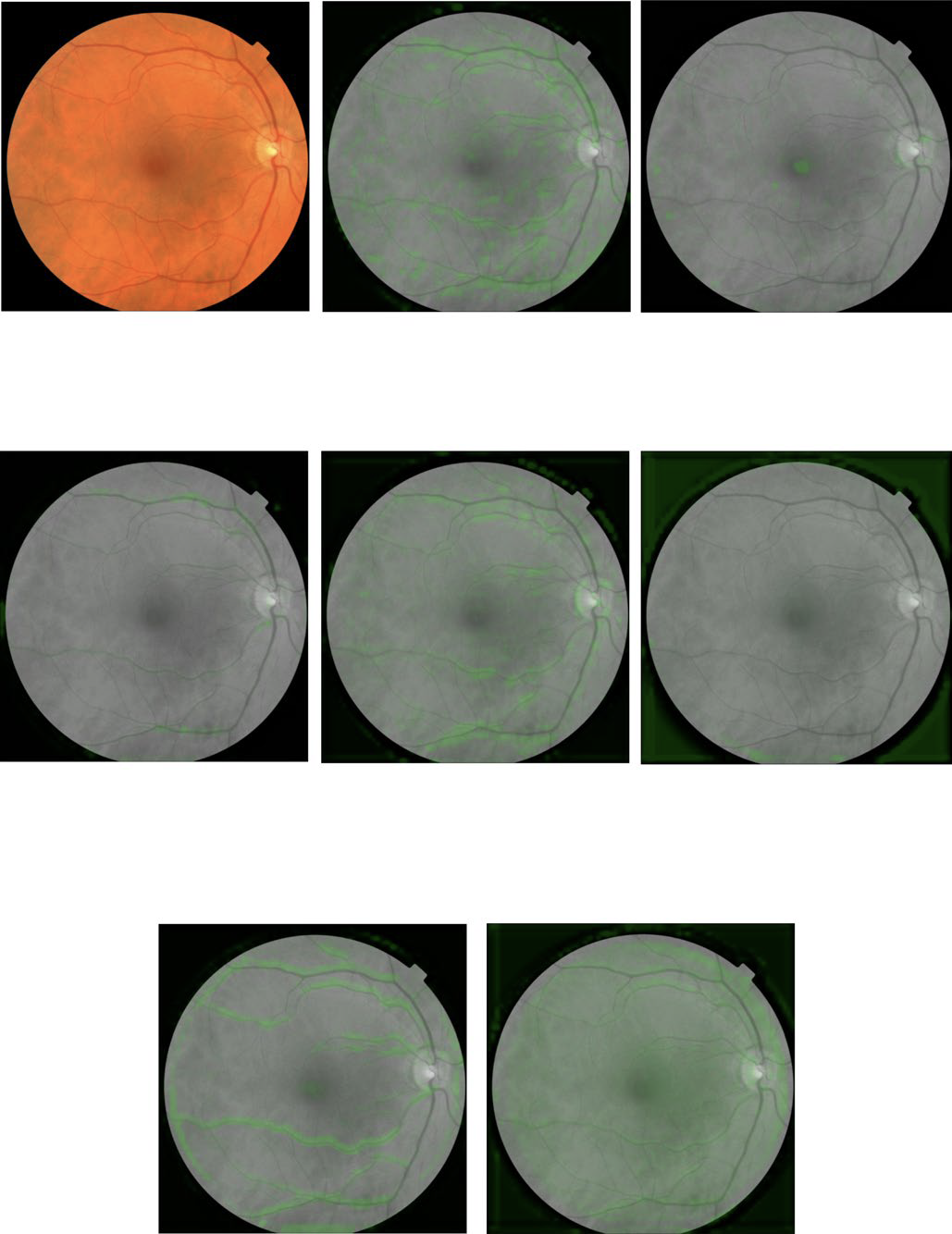 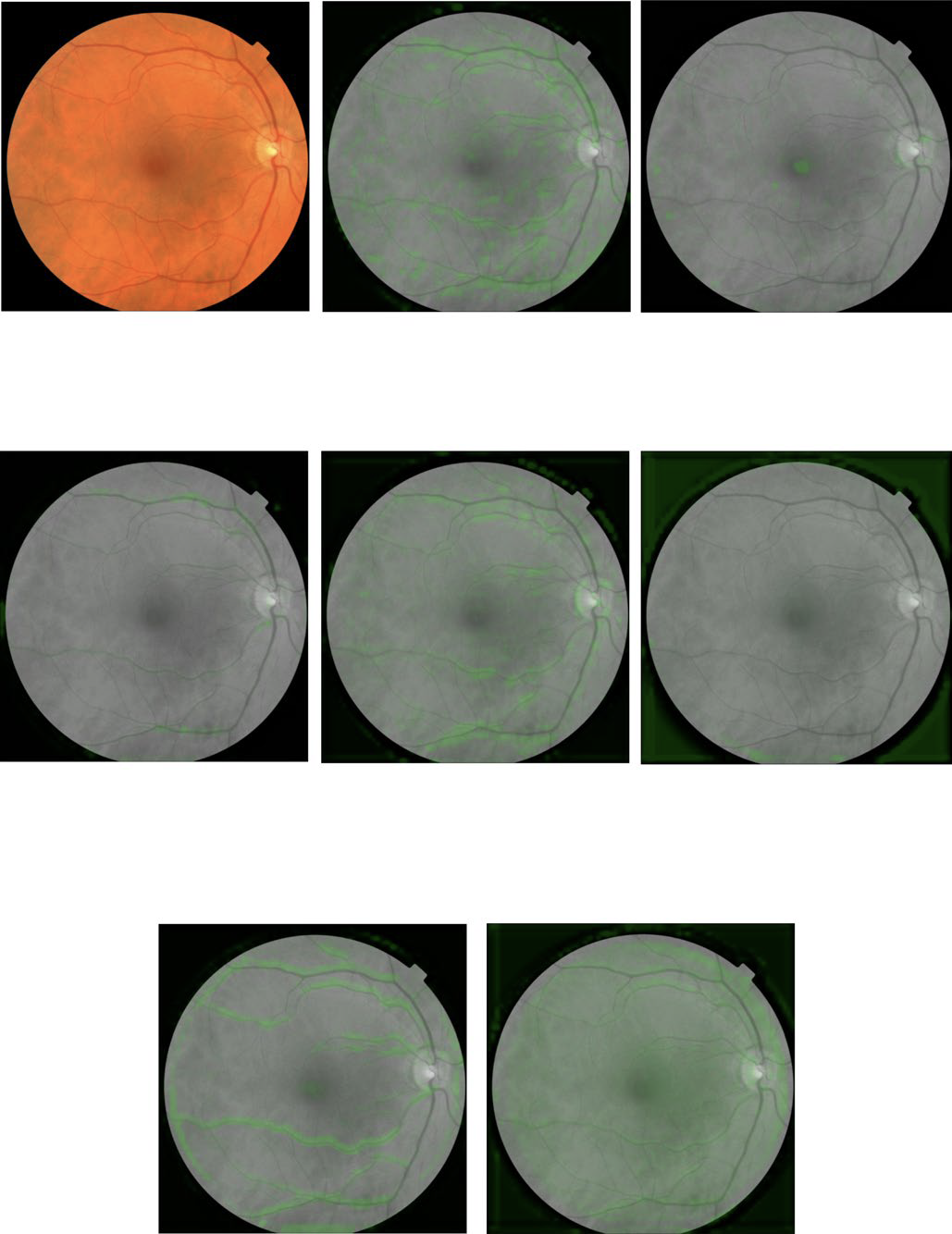 Attention maps demonstrate 
that the model is paying 
attention to the vascular 
regions in the retina to 
predict several variables 
associated with 
cardiovascular risk
SBP
DBP
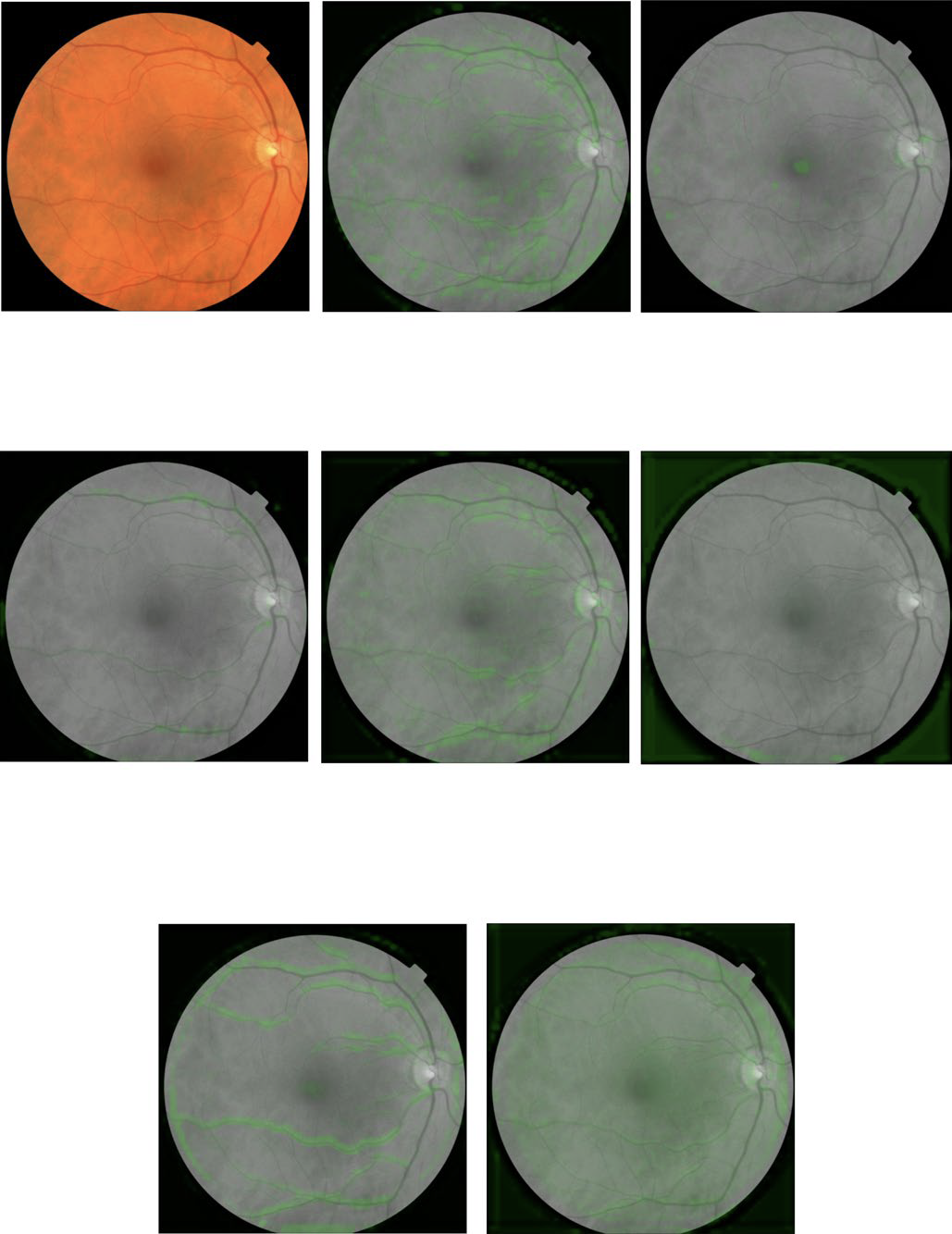 Predicting Cardiovascular Risk Factors from Retinal Fundus Photographs Using Deep Learning
Age
Smoking
Original
Gender
HbA1c
BMI
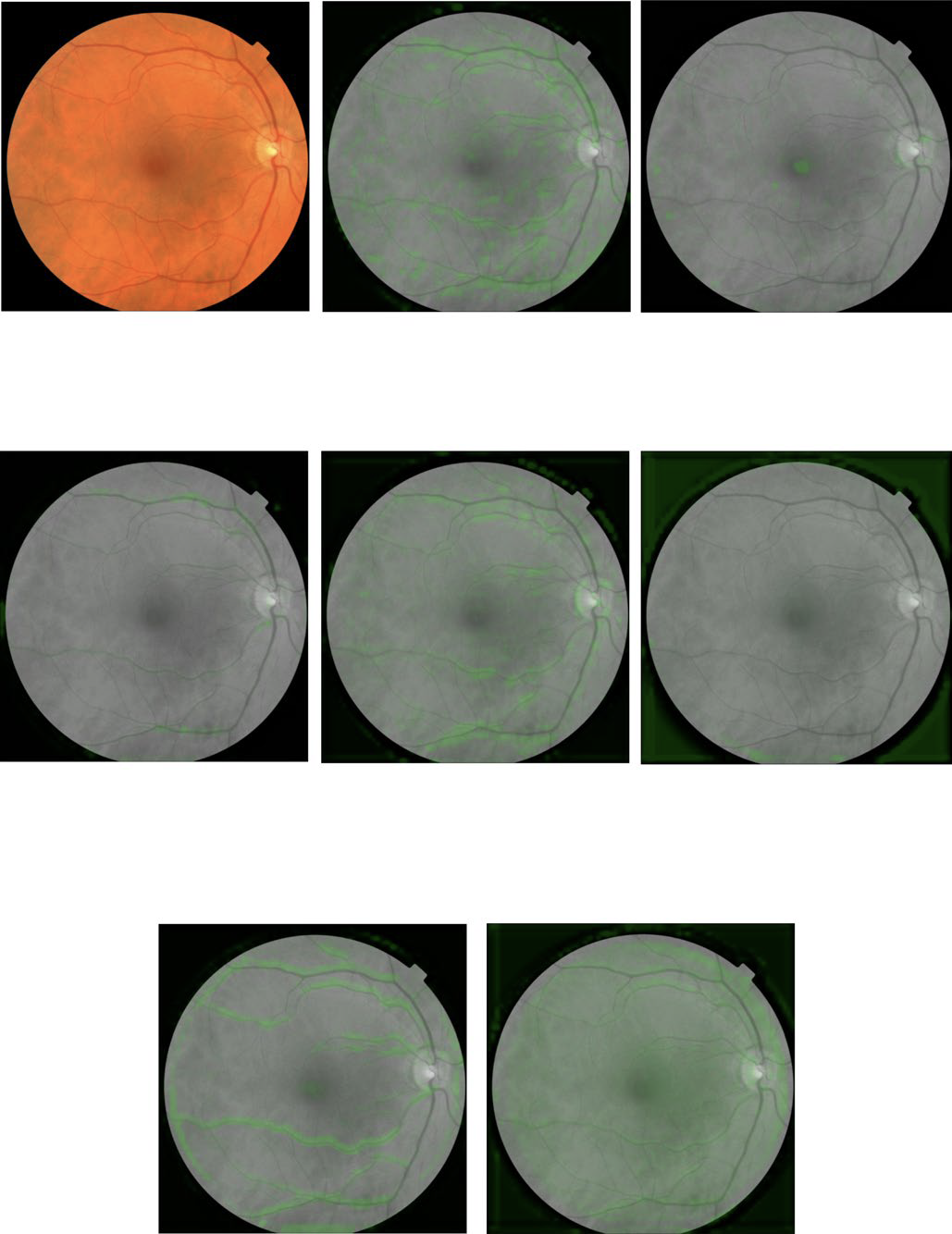 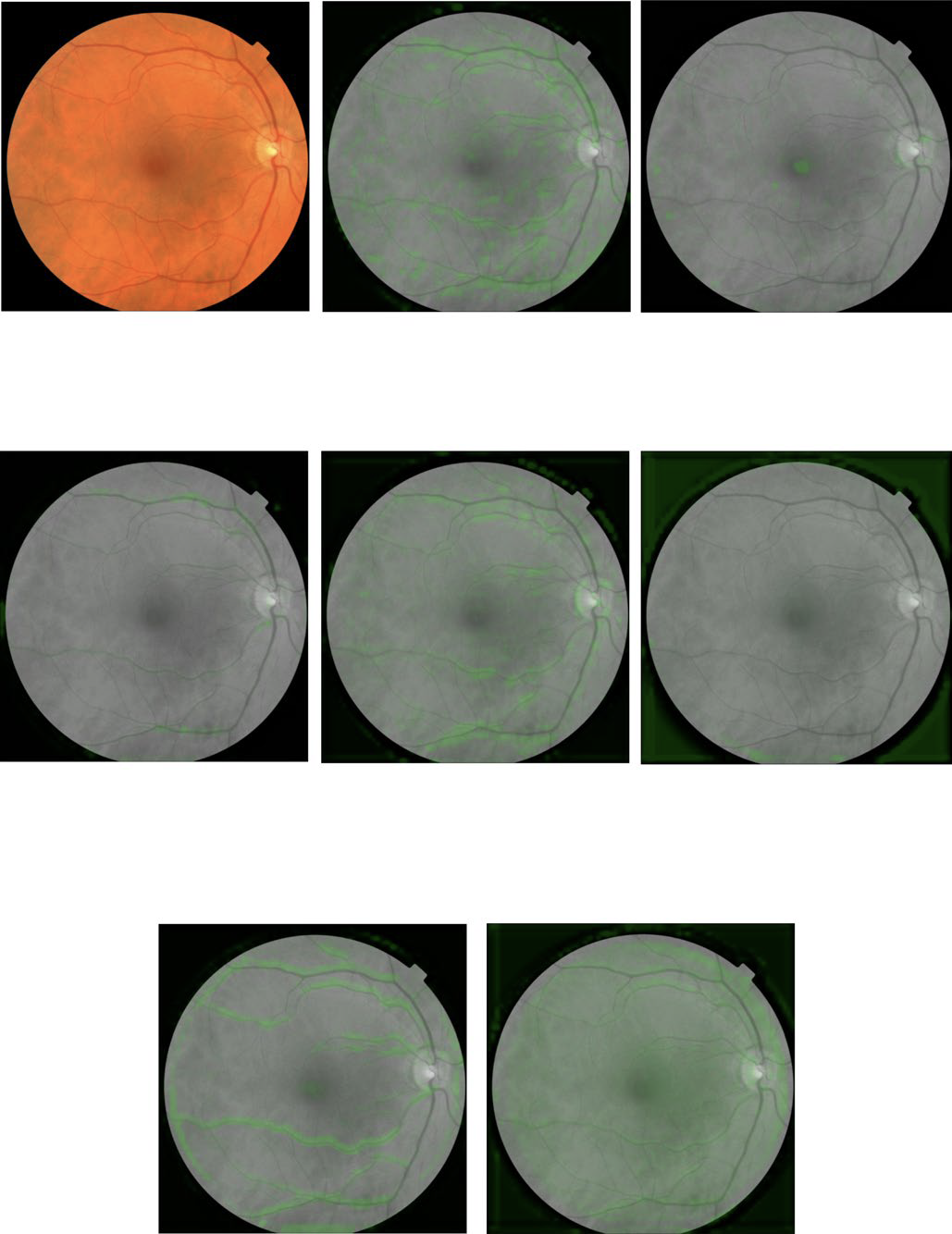 Actual: non-smoker
Predicted: non-smoker
Actual: 57.6 years
Predicted: 59.1 years
Actual: female
Predicted: female
Actual: non-diabetic
Predicted: 6.7%
Actual: 26.3 kg m–2
Predicted: 24.1 kg m–2
SBP
DBP
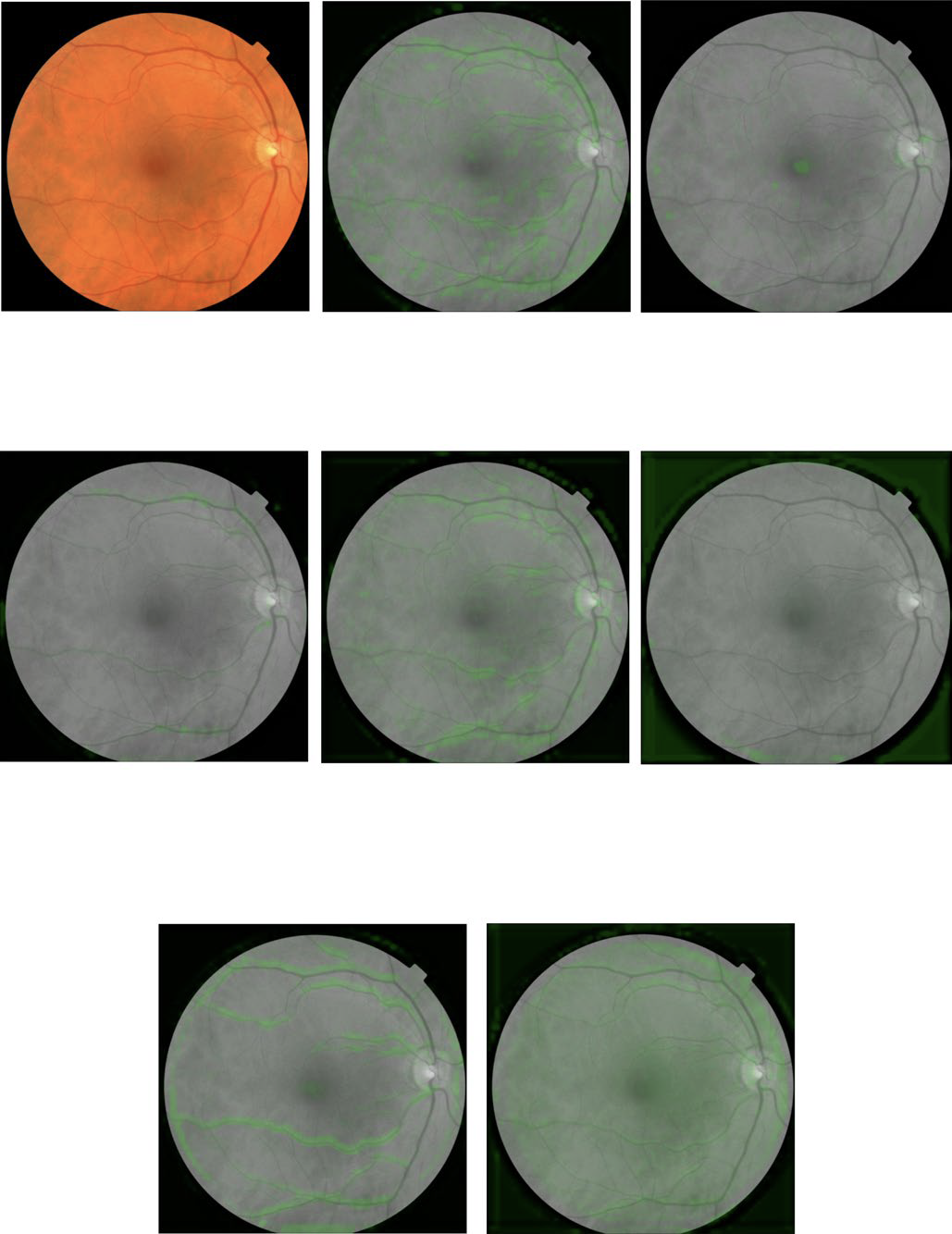 Actual: 78.5 mmHg
Predicted: 86.6 mmHg
Actual: 148.5 mmHg
Predicted: 148.0 mmHg
Predicting Cardiovascular Risk Factors from Retinal Fundus Photographs Using Deep Learning
Age
Smoking
Original
Gender
HbA1c
BMI
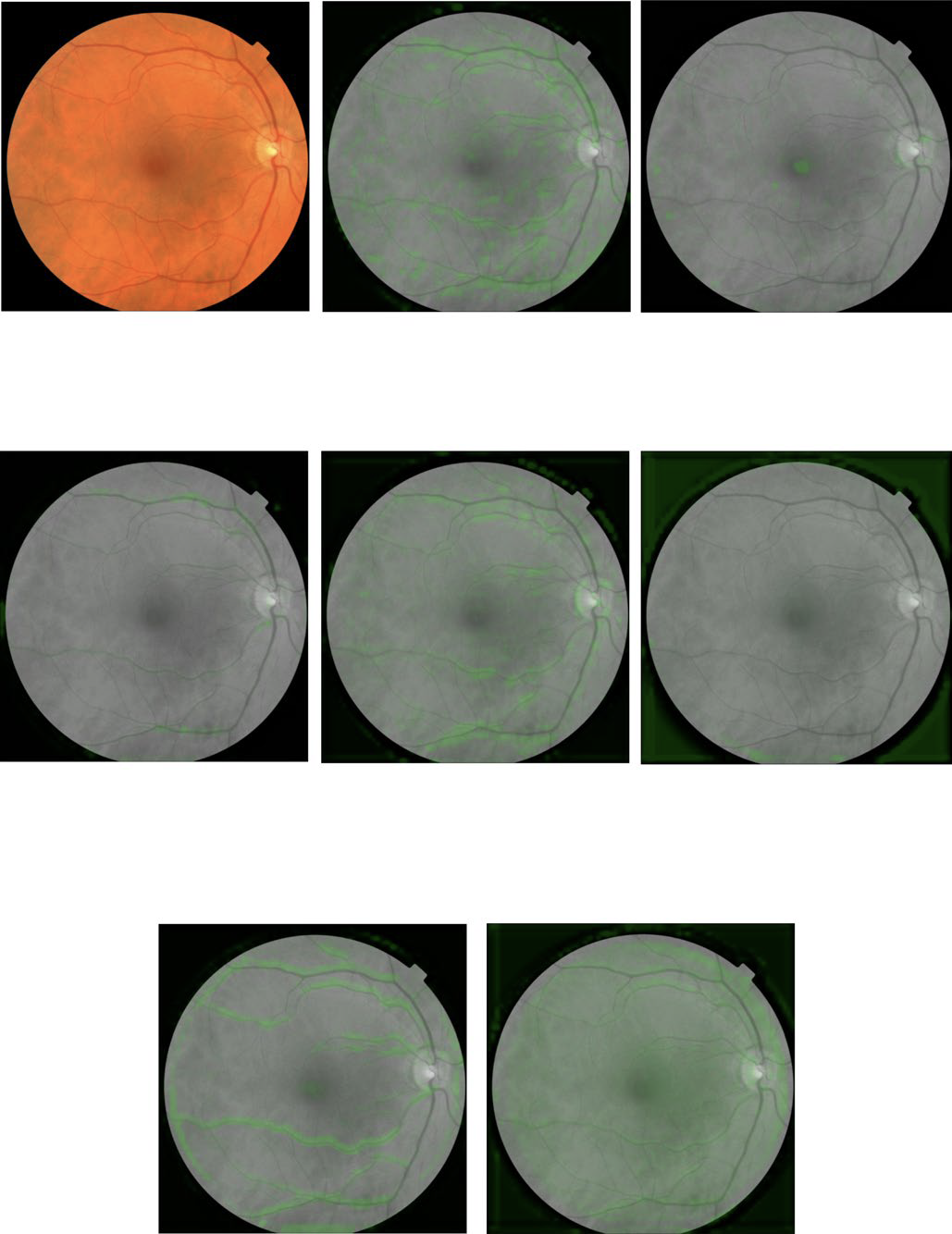 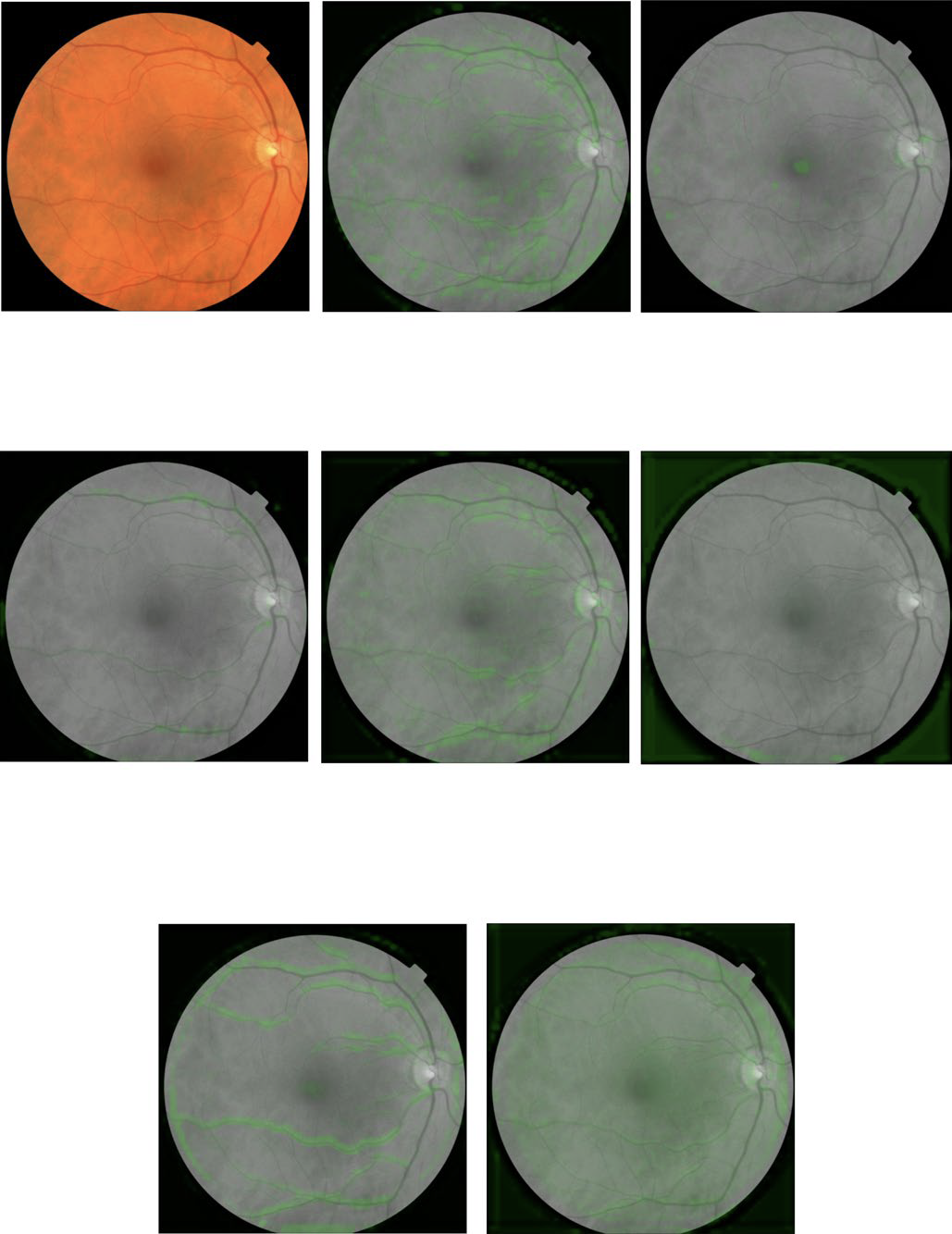 Summary:
The application of Deep Learning 
to retinal fundus images alone 
can be used to predict 
multiple cardiovascular 
risk factors, including age, 
gender and SBP, among others
SBP
DBP
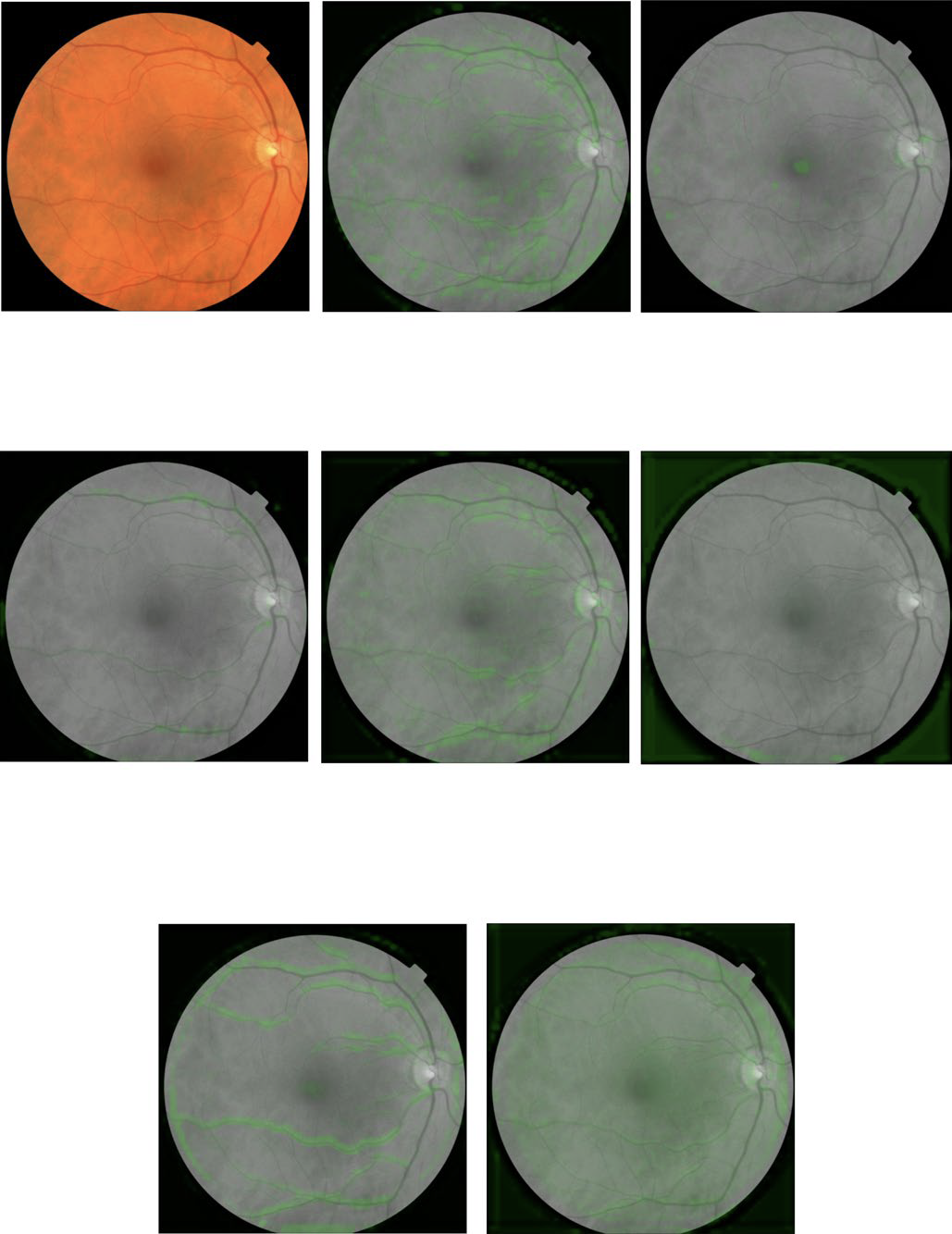 Some Applications of AI in Medicine
Diagnosing diabetic eye disease using deep learning [1]
Detecting anemia from retinal fundus images using deep learning [2]
Predicting cardiovascular risk factors from retinal fundus photographs using deep learning [3]
Extracting symptoms and their status from clinical conversations using recurrent neural networks [4]
Performing differential diagnosis using probabilistic graphical models [5]
Predicting osteoarthritis using machine learning [6]
Extracting Symptoms and their Status from Clinical Conversations Using Recurrent Neural Networks
Adopting Electronic Health Records (EHR) places a disproportinate burden of documentation on physicans, causing burnout among them
A study found that full-time primary care physicians spent about 4.5 hours of an 11-hour workday interacting with documentation systems
Yet, they were still unable to finish their documentations and had to spend an additional 1.4 hours after normal clinical hours

Natural Language Processing (NLP) is now mature
How can it be exploited to simplify the task of documentation and allow physicians to dedicate more time to patients?
[Speaker Notes: * This is a 2017 study (https://pubmed.ncbi.nlm.nih.gov/28893811/). They conducted a retrospective cohort study of 142 family medicine physicians in a single system in southern Wisconsin. All Epic (Epic Systems Corporation) EHR interactions were captured from "event logging" records over a 3-year period for both direct patient care and non-face-to-face activities, and were validated by direct observation. EHR events were assigned to 1 of 15 EHR task categories and allocated to either during or after clinic hours.

* NLP is concerned with programming computers to understand natural languages, whether said or written.]
Extracting Symptoms and their Status from Clinical Conversations Using Recurrent Neural Networks
Unfortunately, there is a lack of any publicly available corpus in this privacy-sensitive domain

Google managed to develop a corpus of 90k de-identified and manually transcribed audio recordings of clinical conversations between physicians and patients 
The corpus was annotated by professional medical scribes
It resulted in 5M tokens, 615K sentences, 92K labels, 186 symptoms, and 14 body systems
It demonstrated a great deal of challenges!
Extracting Symptoms and their Status from Clinical Conversations Using Recurrent Neural Networks
Some of these challenges:
The human scribes often disagreed on which labels to pick for which text, let alone the span of text to label
Symptoms were sometimes not stated explicitly, but rather explained or described in informal language over several conversation turns
Extracting Symptoms and their Status from Clinical Conversations Using Recurrent Neural Networks
Some of these challenges:
The human scribes often disagreed on which labels to pick for which text, let alone the span of text to label
Symptoms were sometimes not stated explicitly, but rather explained or described in informal language over several conversation turns
Extracting Symptoms and their Status from Clinical Conversations Using Recurrent Neural Networks
Two Deep Learning models (one is RNN– we will discuss it later in the course) were trained over the created corpus to solve this problem

The models proved that symptoms, along with whether patients have them or not, can be inferred 
Note: It is not enough only to infer symptoms but further decide whether the patient have them or not

The performance of the models were significantly better than the baseline systems and ranged from an F-score of 0.5 to 0.8 depending on the condition
Some Applications of AI in Medicine
Diagnosing diabetic eye disease using deep learning [1]
Detecting anemia from retinal fundus images using deep learning [2]
Predicting cardiovascular risk factors from retinal fundus photographs using deep learning [3]
Extracting symptoms and their status from clinical conversations using recurrent neural networks [4]
Performing differential diagnosis using probabilistic graphical models [5]
Predicting osteoarthritis using machine learning [6]
Next Monday’s Lecture…
References
Gulshan, Varun, et al. "Development and validation of a deep learning algorithm   for detection of diabetic retinopathy in retinal fundus photographs." Jama 316.22 (2016): 2402-2410.
Mitani, Akinori, et al. "Detection of anaemia from retinal fundus images via deep learning." Nature Biomedical Engineering 4.1 (2020): 18-27. 
Poplin, R., et al. "Predicting cardiovascular risk factors from retinal fundus photographs using deep learning. arXiv 2017." arXiv preprint arXiv:1708.09843. 
Du, Nan, et al. "Extracting symptoms and their status from clinical conversations." arXiv preprint arXiv:1906.02239 (2019). 
Hammoud, M., et al. “Avey: An Accurate AI Algorithm for Self-Diagnosis”.
Kundu, Shinjini, et al. "Discovery and visualization of structural biomarkers from MRI using transport-based morphometry." NeuroImage 167 (2018): 256-275.